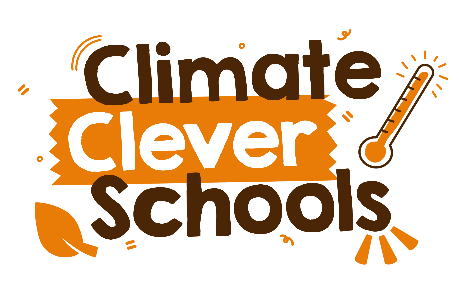 CLIMATE ACTION TEAM

PAPER USAGE & WASTE
Session 1
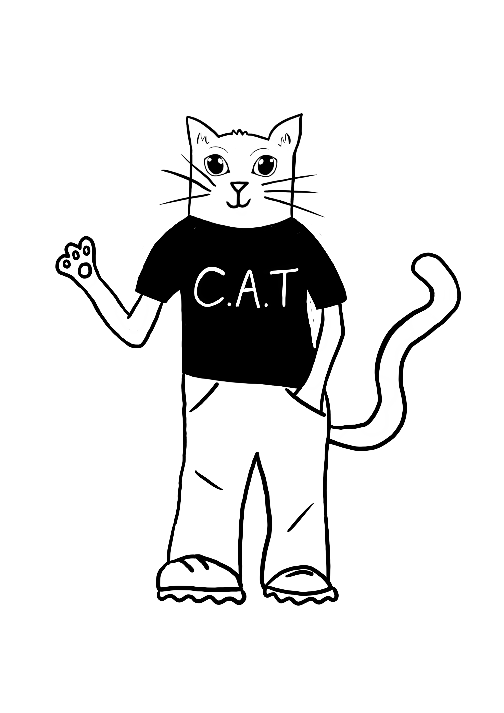 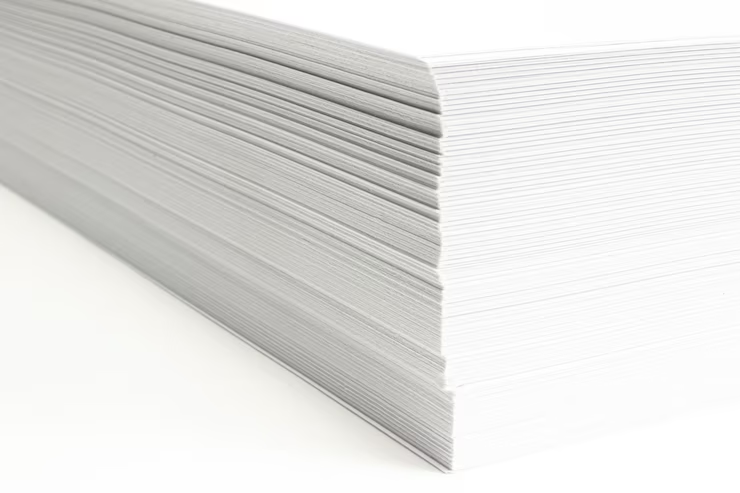 PAPER IS GREAT … RIGHT?
Paper is an incredibly useful material, especially in schools, but the amount of paper that we use each day is harming our environment.
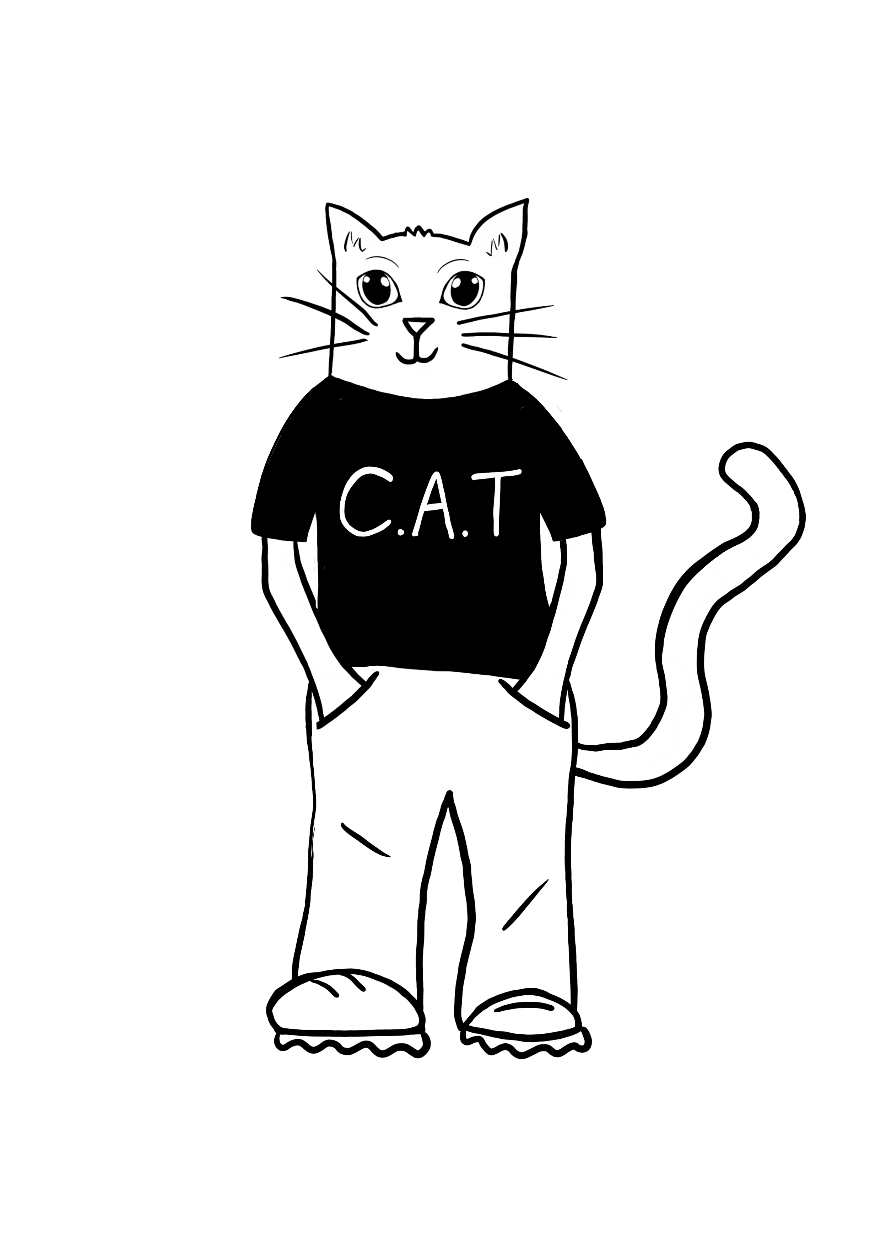 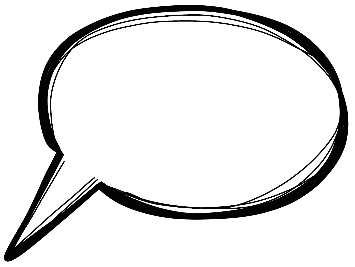 How many different uses of paper can you think of in your school?
Let’s take a look at how it impacts the world around us.
PRODUCTION OF PAPER
First let’s take a look at the paper making process.
PRODUCTION OF PAPER
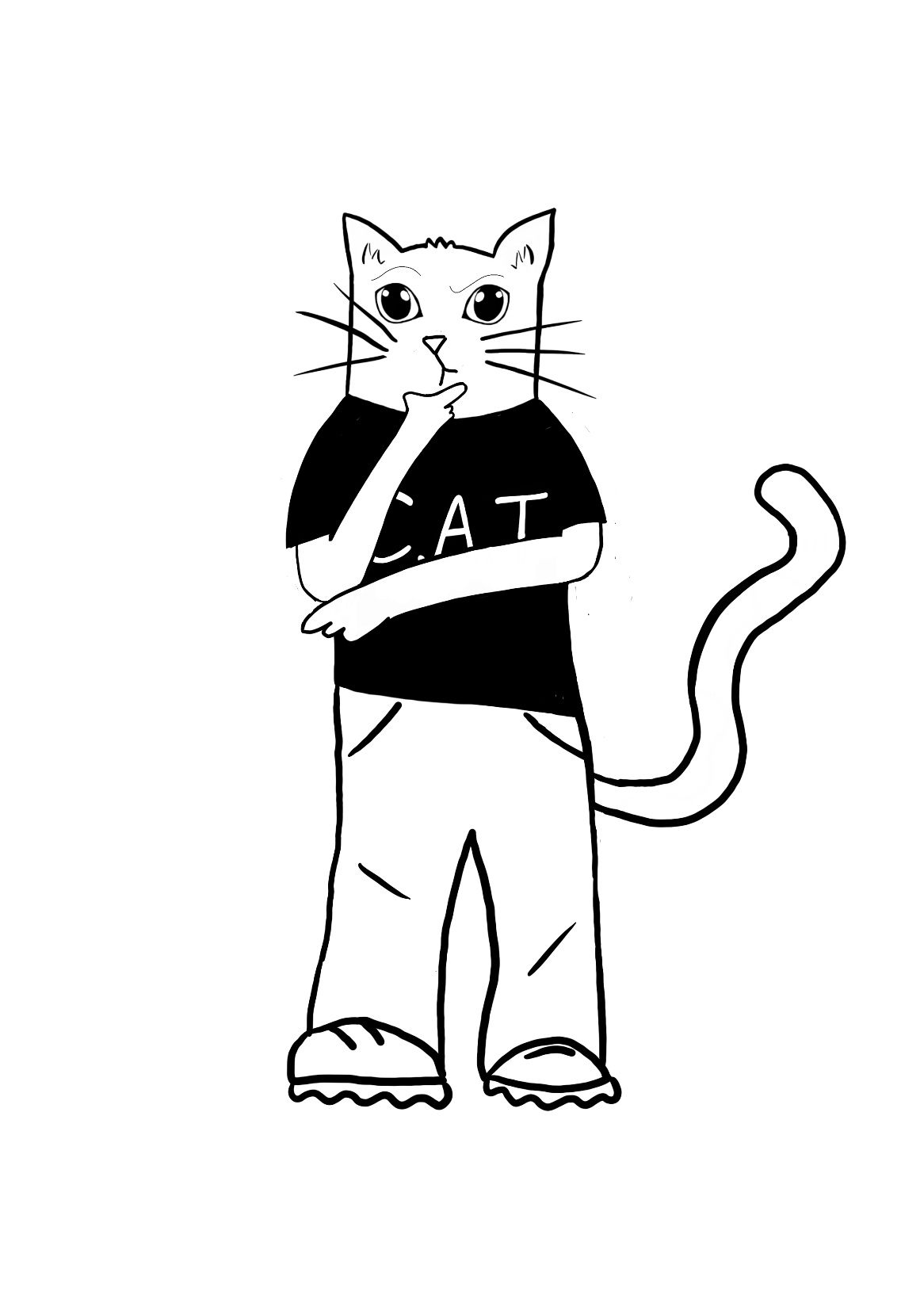 Do you think the production of paper harms the environment?

Did you notice anything in the video that could be harming the environment and adding to the climate crisis?
THE DAMAGE CAUSED
Here are a few ways that the need for paper is damaging the environment.
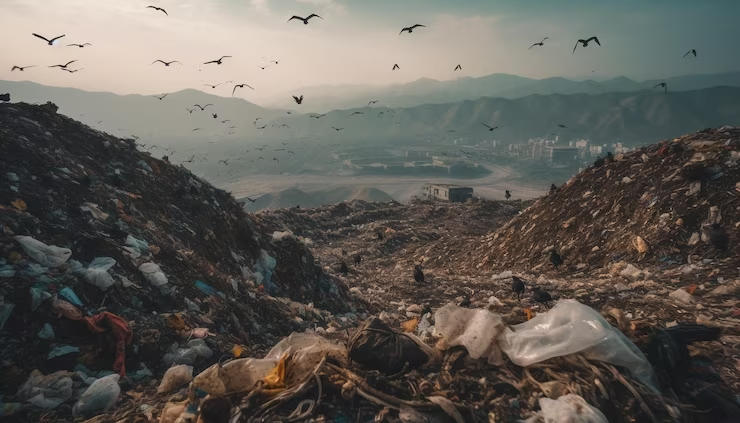 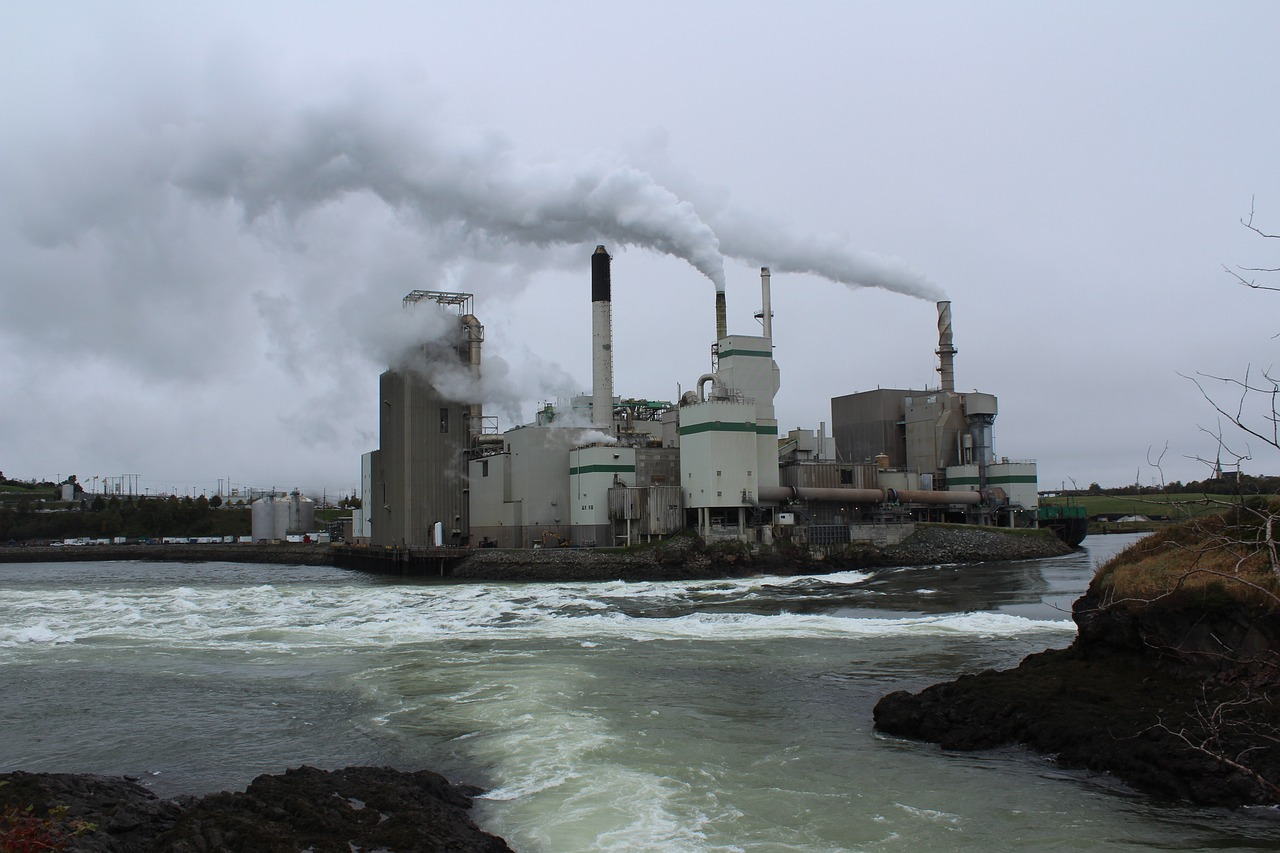 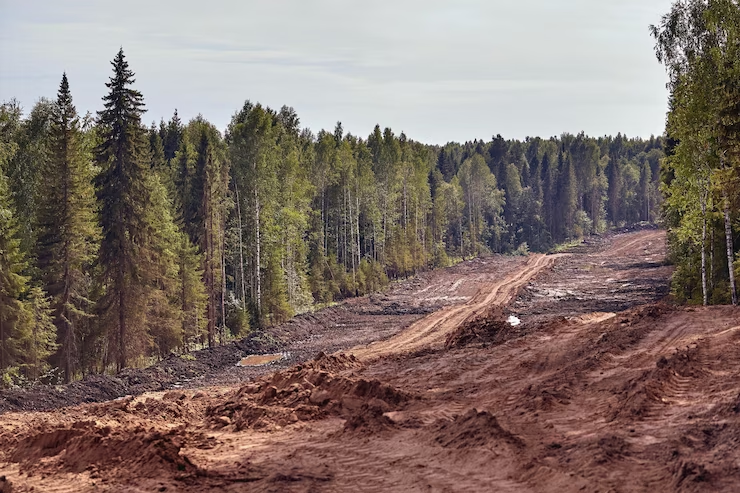 Papermaking releases chemicals into the air increasing air pollution, damaging our health and contributing to the climate crisis.
Paper is made from trees meaning that papermaking encourages deforestation, endangering the animals that live there.
The process of papermaking can pollute water supplies and creates an enormous amount of waste.
PAPER USAGE IN SCHOOLS
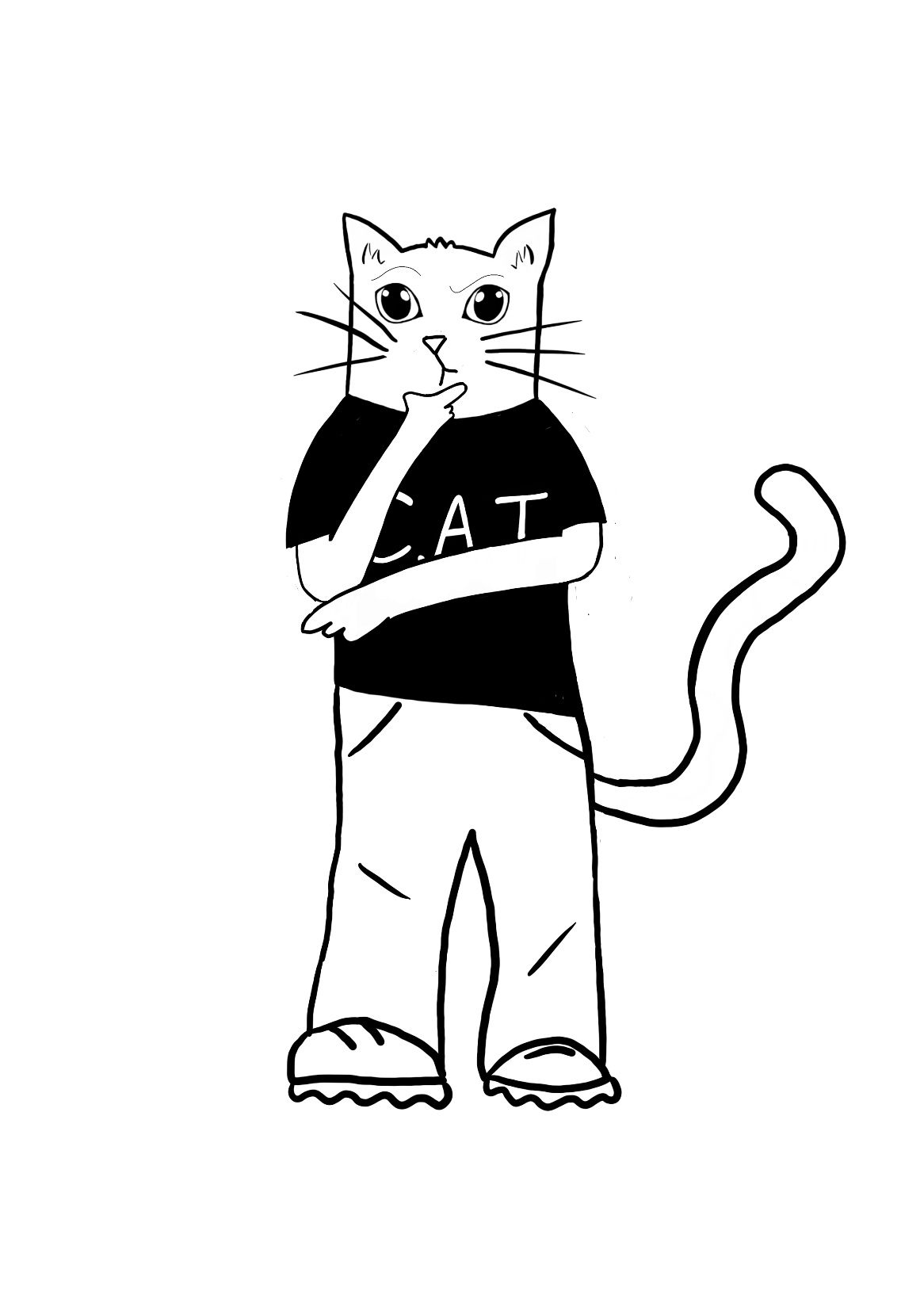 Did you know that, each year, UK primary schools create 45kg of paper waste per pupil?

That is approximately 212 million kilograms of paper waste a year!
But what can you do to help?
PAPER USAGE IN YOUR SCHOOL
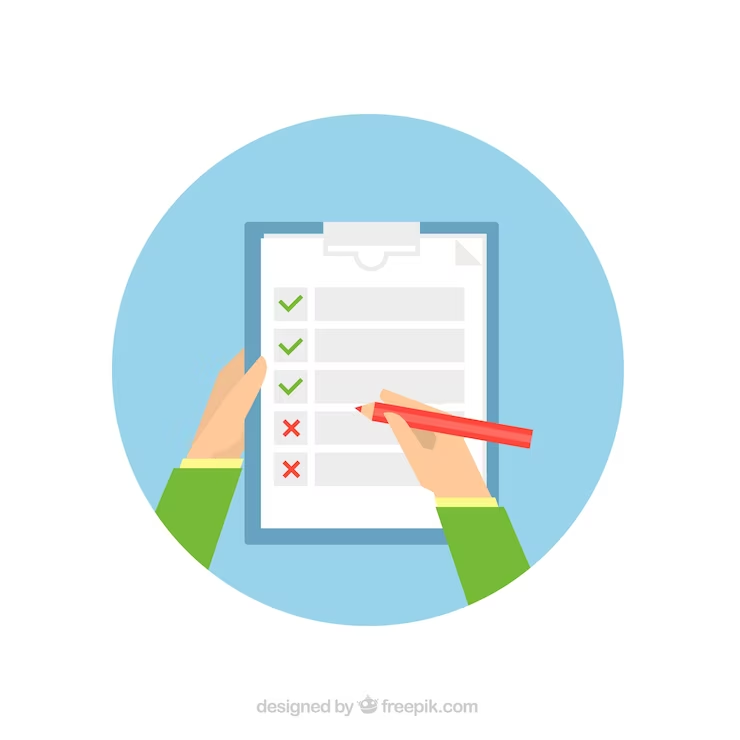 As a team, you will need to find out how much paper is ordered and used in your school. 

You could use the questionnaire provided and ask the head teacher or school business manager to find out how much paper is ordered each year. 

You might need to do some maths to find out exactly how many pieces of paper were purchased.
QUESTIONS TO DISCUSS
Before you ask a member of staff about the school’s use of paper, why not discuss the questions as a group first.
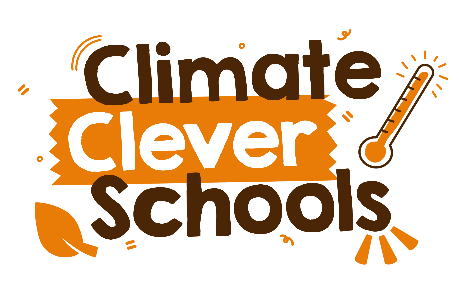 CLIMATE ACTION TEAM

PAPER USAGE & WASTE
Session 2
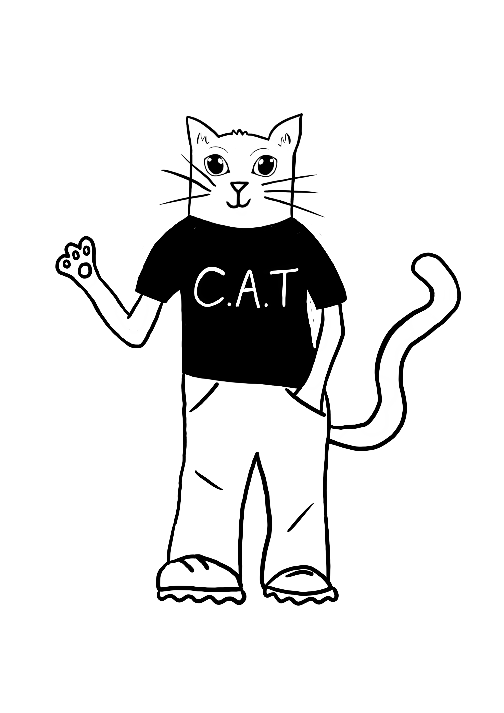 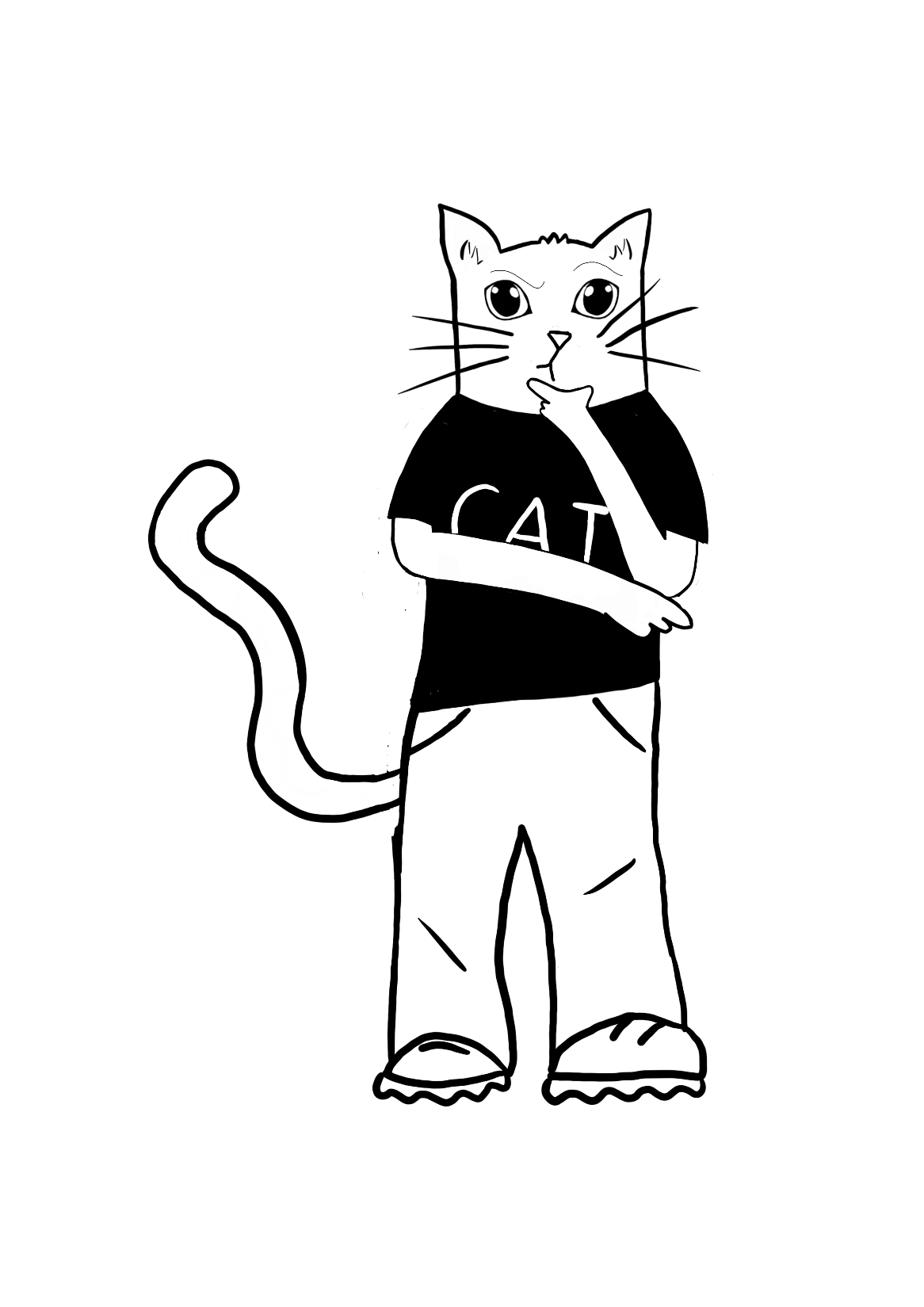 Can you remember how paper usage harms the environment and adds to a school’s climate impact?
TRUE OR FALSE?
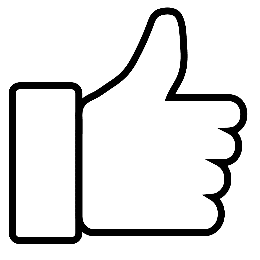 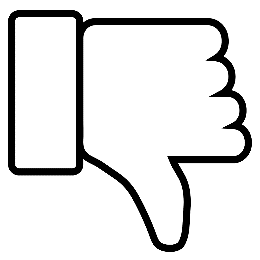 LET’S PLAY A GAME OF TRUE OR FALSE. 

If you think that the statement is true, put your thumbs up. 

If you think statement is false, put your thumbs down.
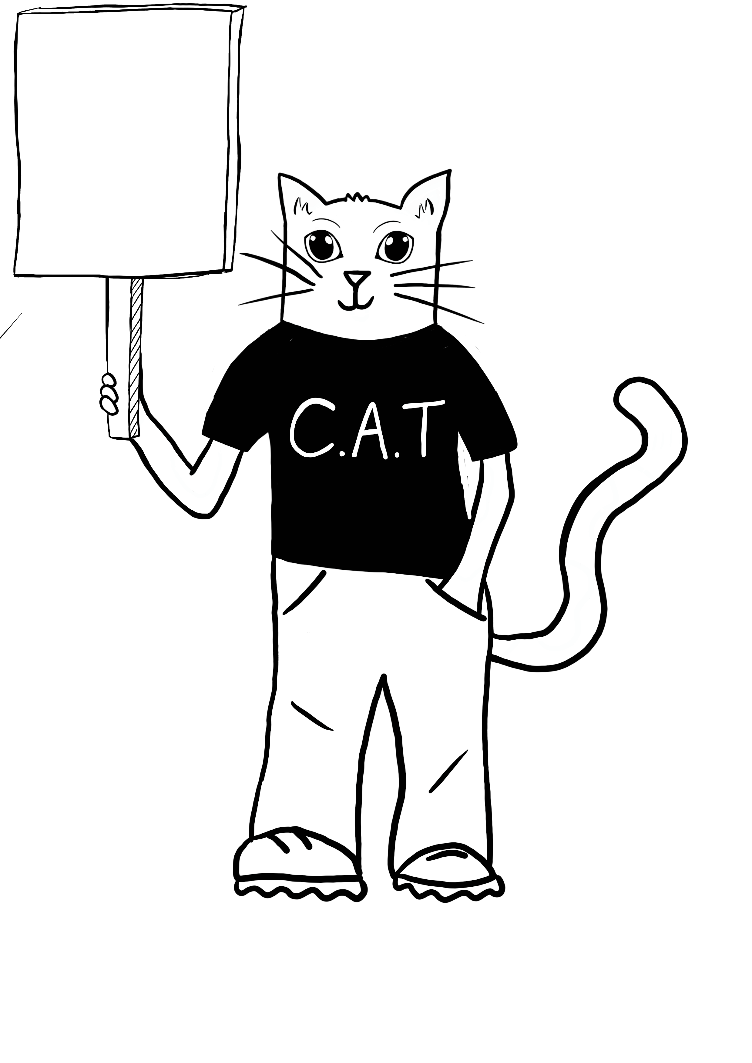 Is it true 
or false?
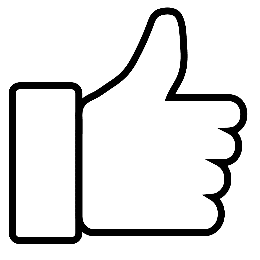 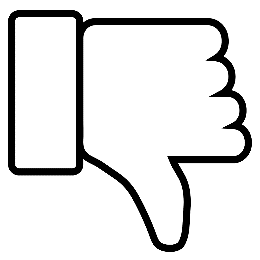 TRUE OR FALSE?
Paper production increases air pollution.
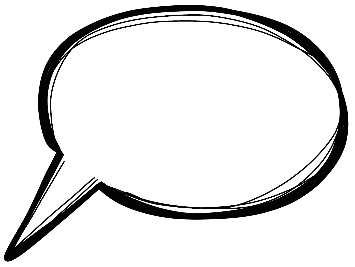 Is it true 
or false?
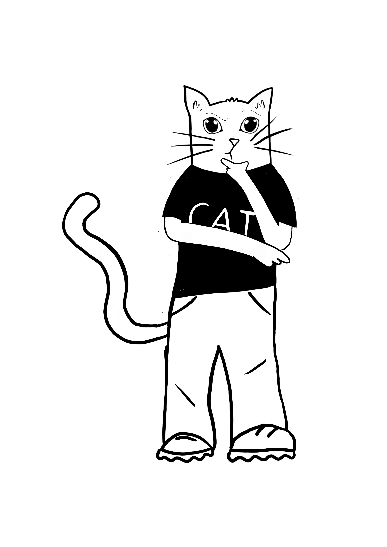 TRUE
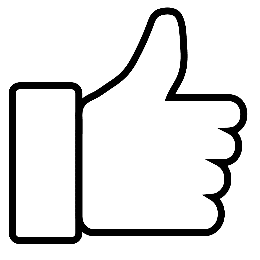 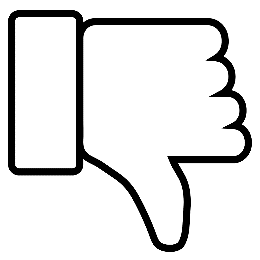 TRUE OR FALSE?
Paper production increases air pollution.
TRUE
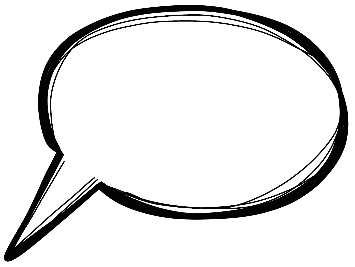 Is it true 
or false?
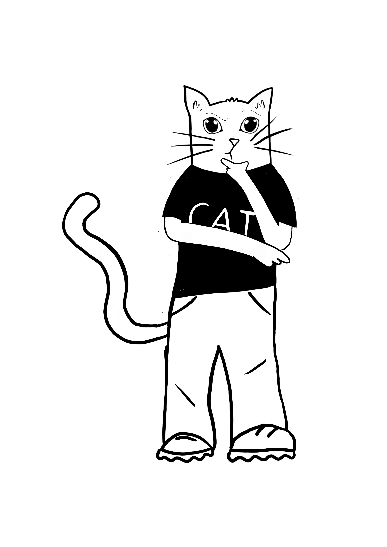 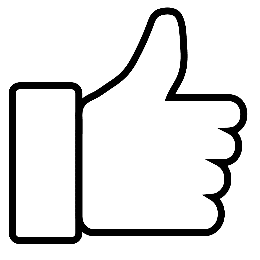 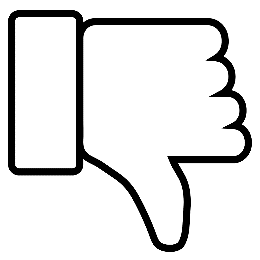 TRUE OR FALSE?
The production of paper uses very little energy.
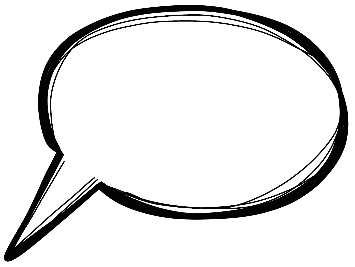 Is it true 
or false?
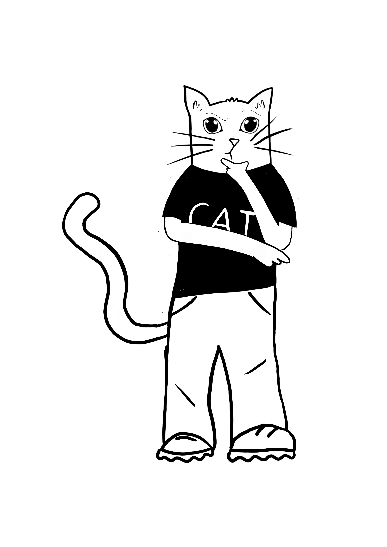 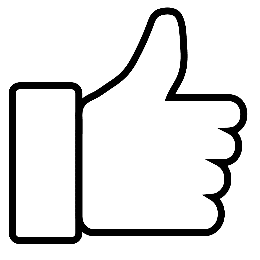 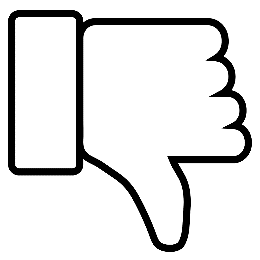 TRUE OR FALSE?
FALSE
The production of paper uses very little energy.
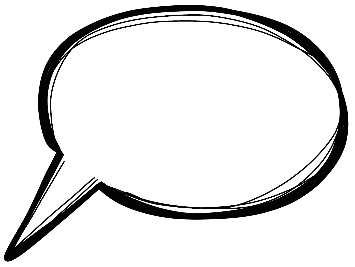 Is it true 
or false?
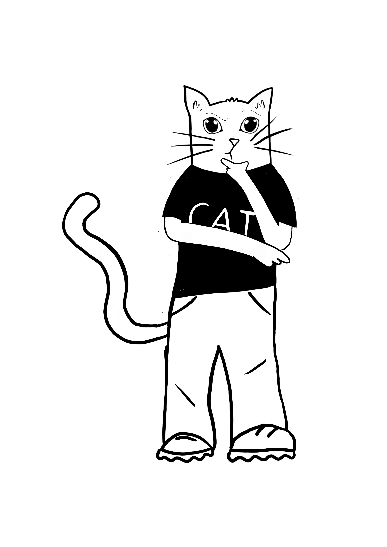 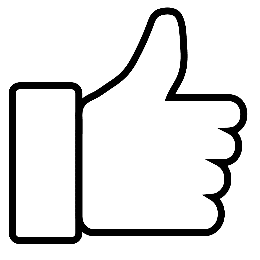 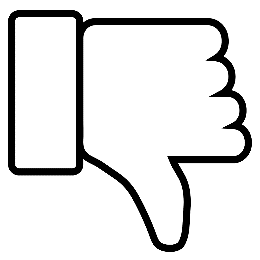 TRUE OR FALSE?
Manufacturing paper products produces more greenhouse gases than producing plastic packaging.
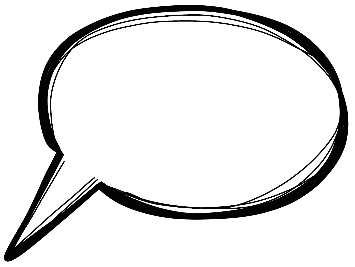 Is it true 
or false?
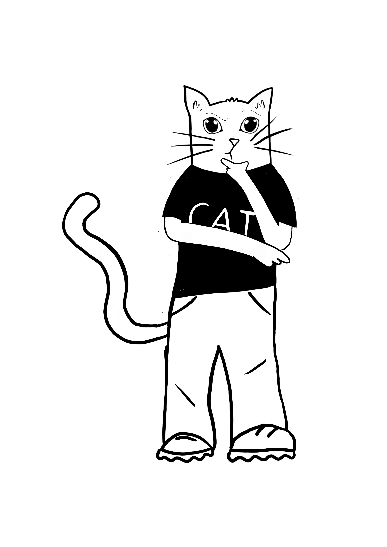 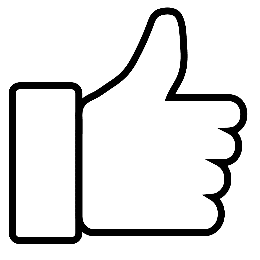 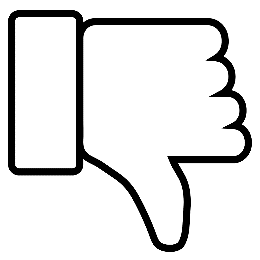 TRUE OR FALSE?
Manufacturing paper products produces more greenhouse gases than producing plastic packaging.
TRUE
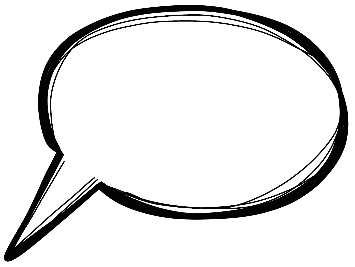 Is it true 
or false?
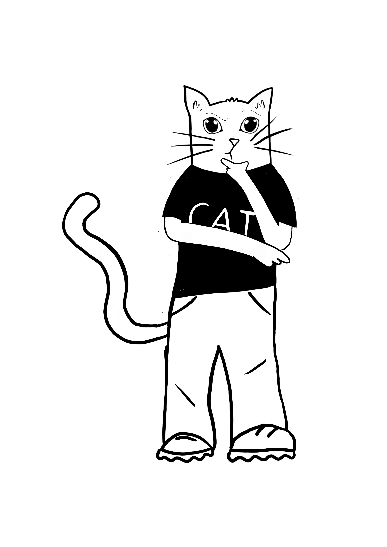 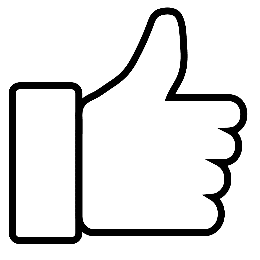 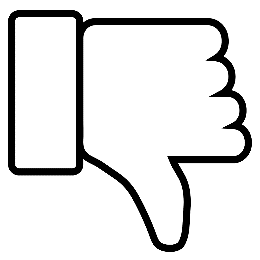 TRUE OR FALSE?
The process of papermaking creates very little waste.
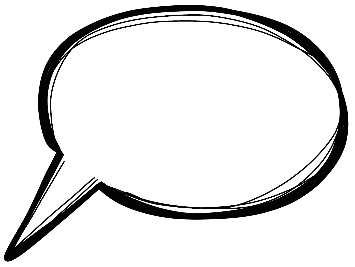 Is it true 
or false?
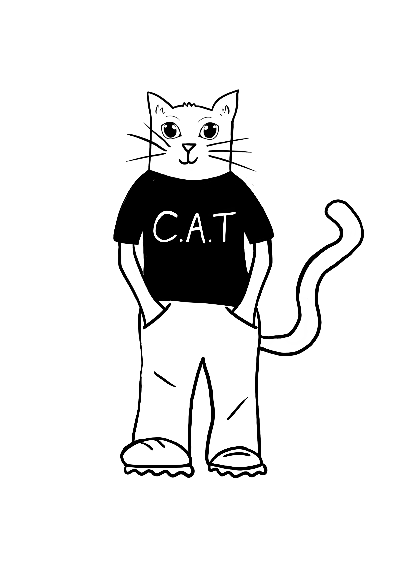 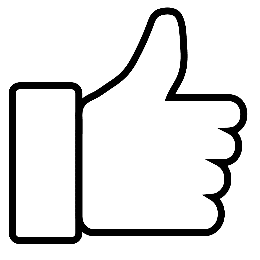 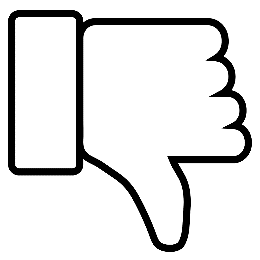 TRUE OR FALSE?
FALSE
The process of papermaking creates very little waste.
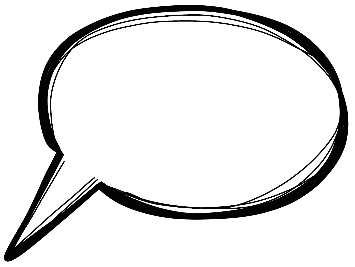 Is it true 
or false?
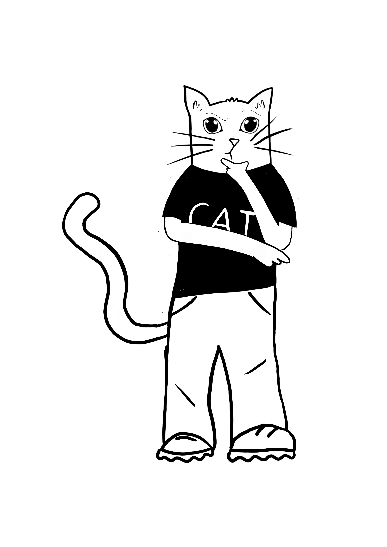 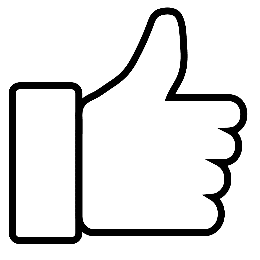 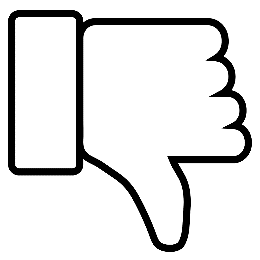 TRUE OR FALSE?
Papermaking encourages deforestation, endangering the lives of animals.
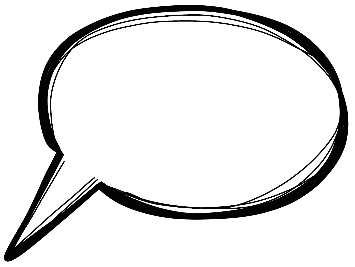 Is it true 
or false?
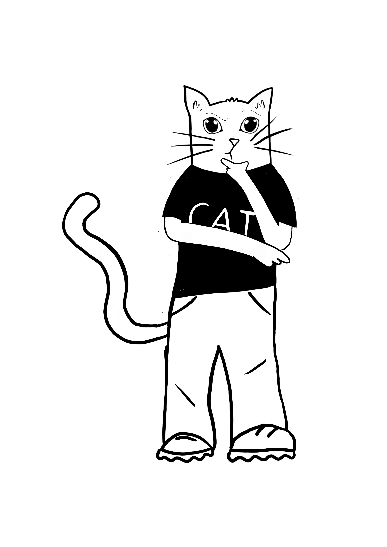 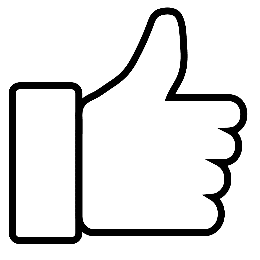 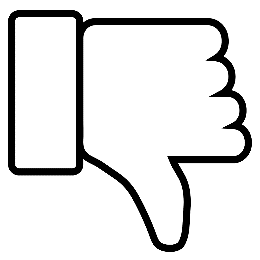 TRUE OR FALSE?
TRUE
Papermaking encourages deforestation, endangering the lives of animals.
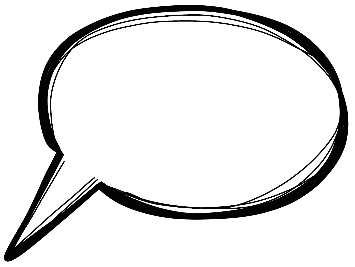 Is it true 
or false?
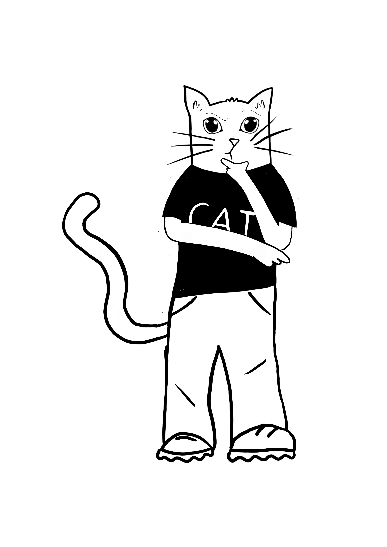 DID YOU KNOW …
Approximately 26% of the total waste in landfills is created by paper.
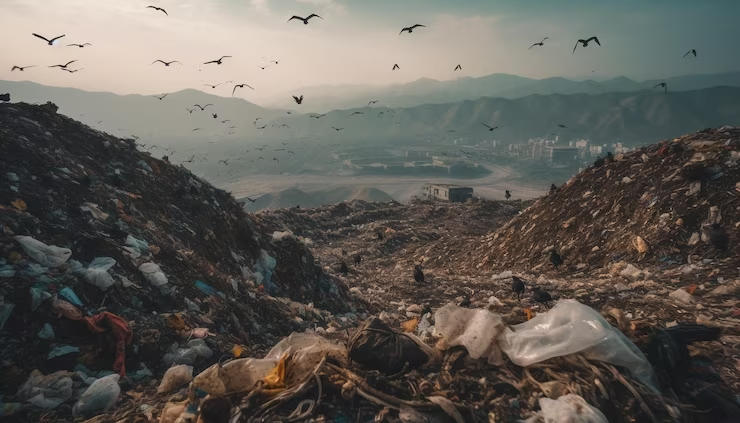 Take a look at how much paper has been produced so far this year, using this online counter. 

https://www.theworldcounts.com/challenges/consumption/other-products/environmental-impact-of-paper
HOW IS PAPER WASTED
IN YOUR SCHOOL?
It’s time to find out how much paper is wasted in your school and investigate the climate impact it is having.
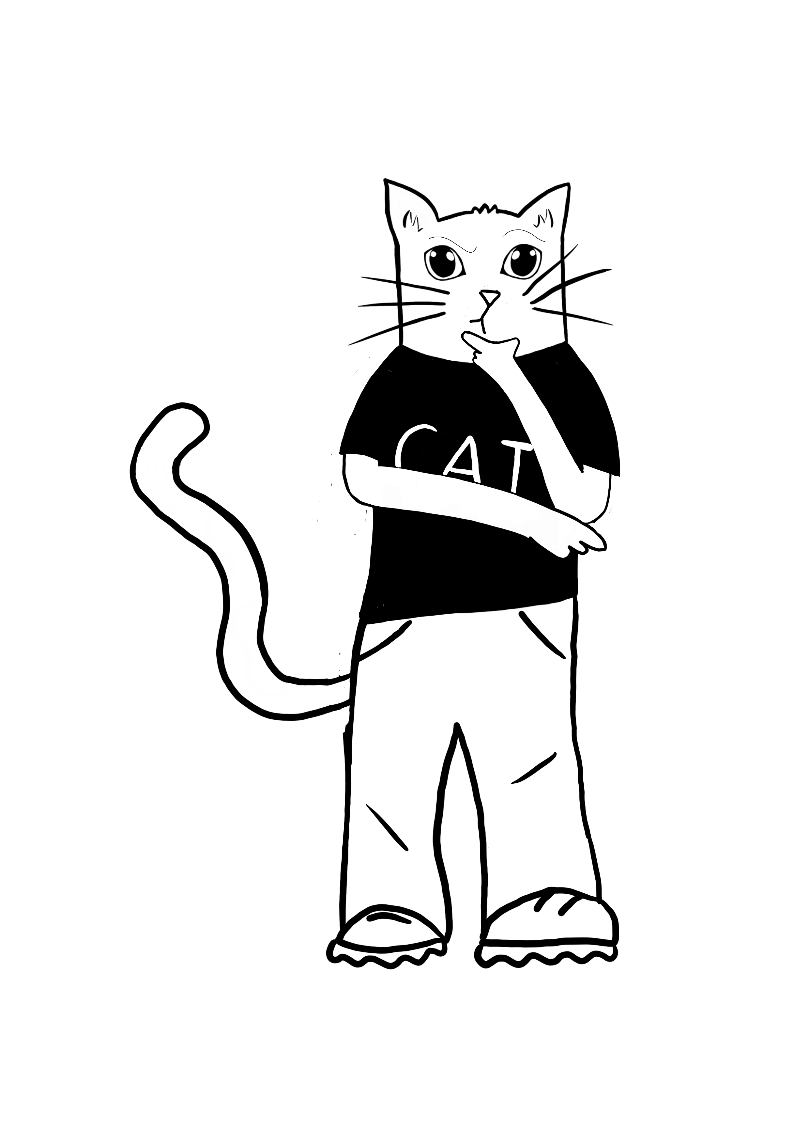 As a group, brainstorm what you think the main reasons for paper waste could be in your school.
LET’S GET INVESTIGATING!
In order to take action against paper waste, you first need to find out the main reasons for the waste.
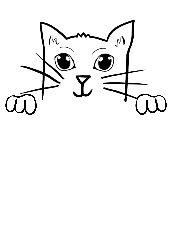 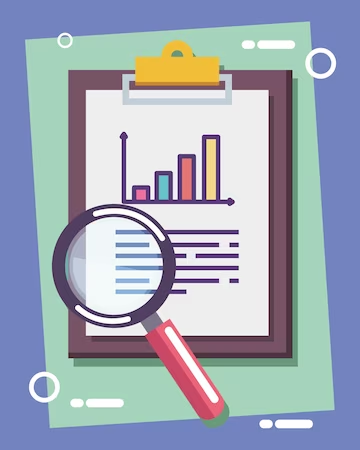 Use the C.A.T paper waste audit to find out what is going on in your school.
ACTION AT HOME!
Are your families aware of the impact that paper production has on the environment? 
Do other families in your school know?

Why not create something electronically that can be shared with your own families and others to raise awareness.
Here are a few ideas!
Poster 
Website 
Presentation
Video
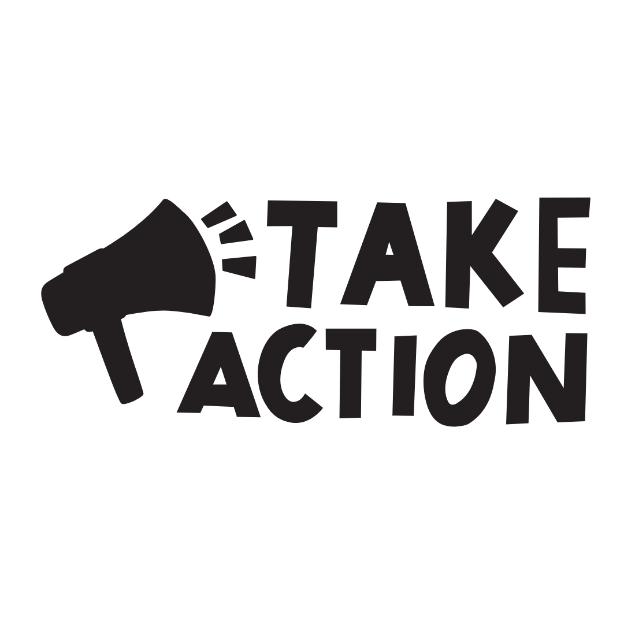 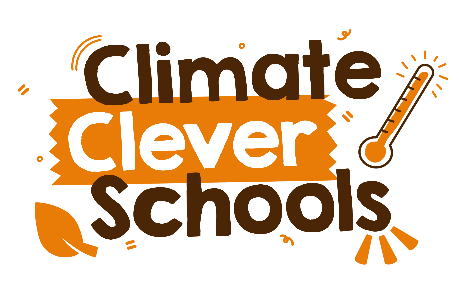 CLIMATE ACTION TEAM

PAPER USAGE & WASTE
Session 3
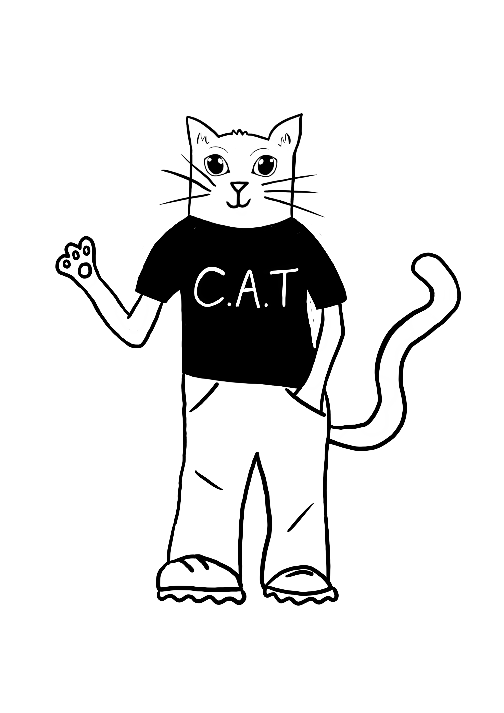 TAKING ACTION!
Now that you know which areas in your school are having the largest impact due to paper waste, you can start to take action.
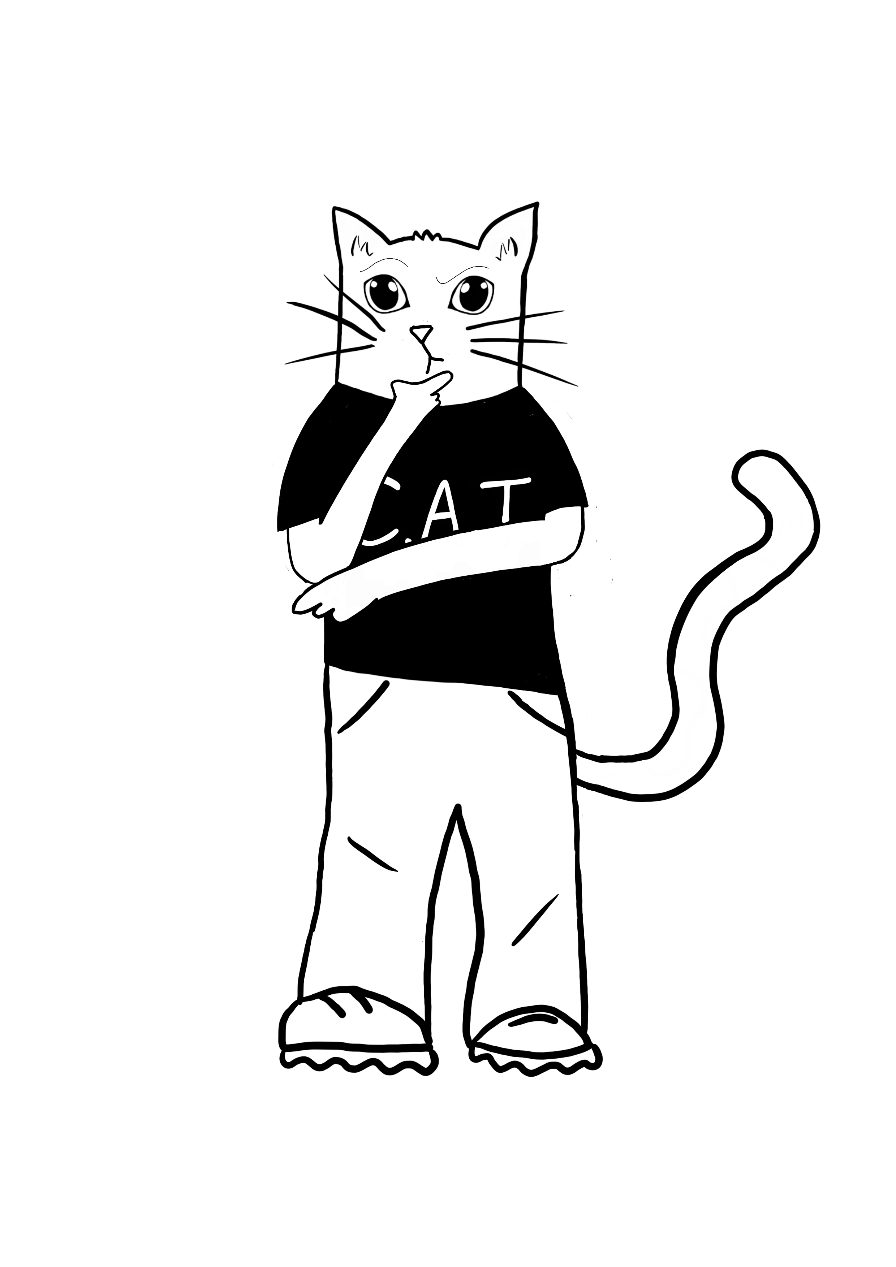 As a group, discuss what you found out from conducting your paper waste audit and brainstorm some ideas to help reduce the impact.
NEED MORE IDEAS?
We’re sure that you all came up with great ideas to reduce your school’s climate impact from paper waste.
Here are a few ideas in case you didn’t think of them.
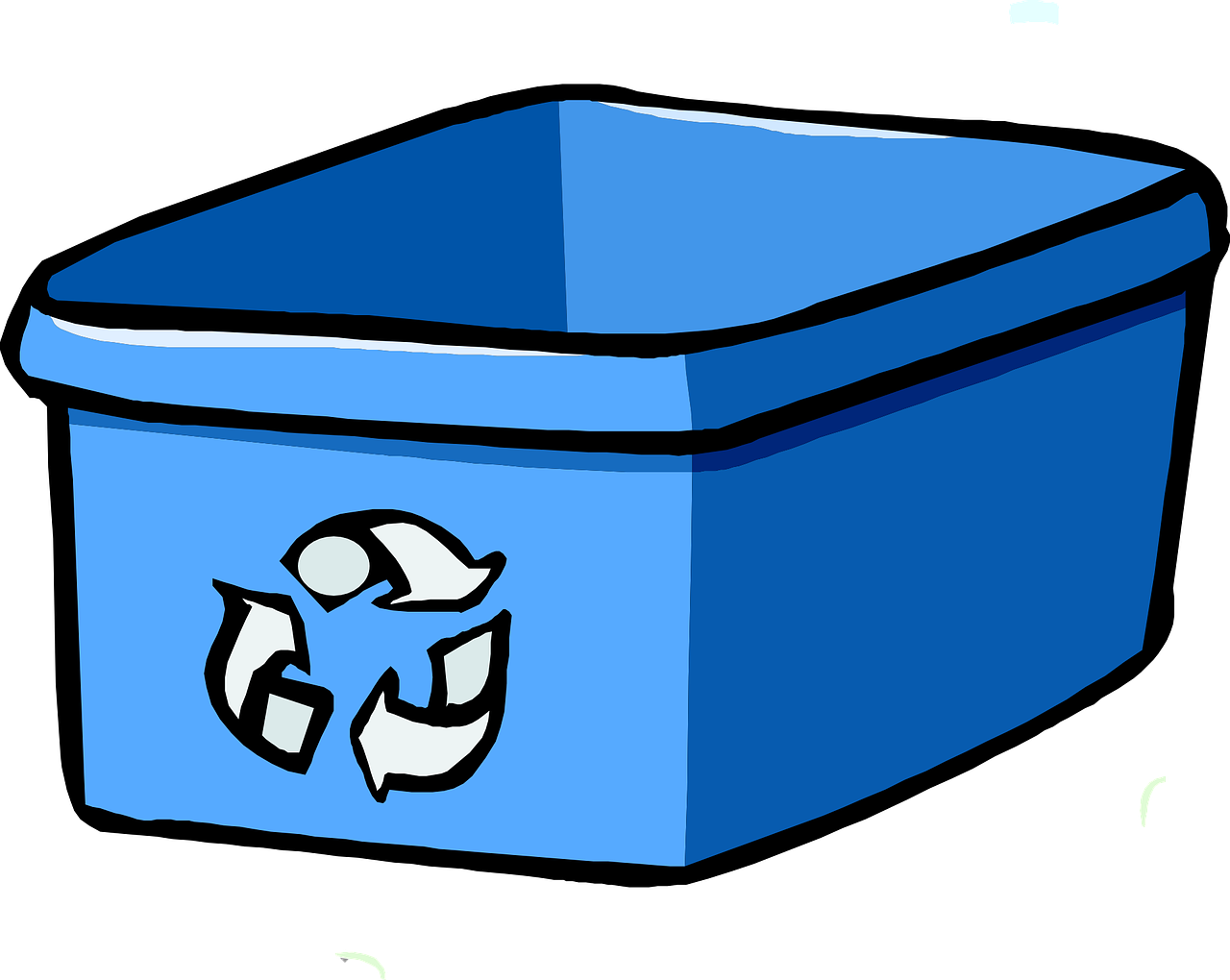 Ensure that each room has a paper recycling bin.
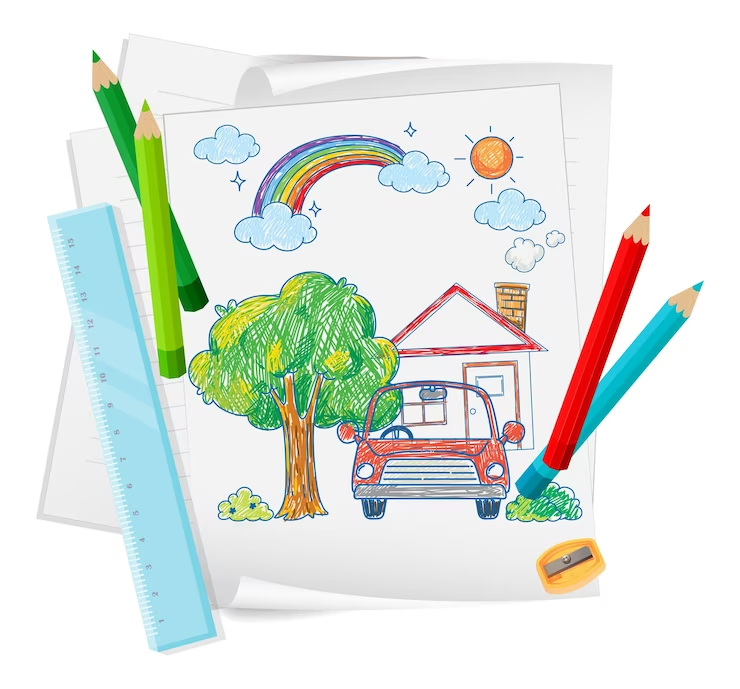 Ensure that all classes have a scrap paper draw/box that children can use for drawing etc. instead of new paper.
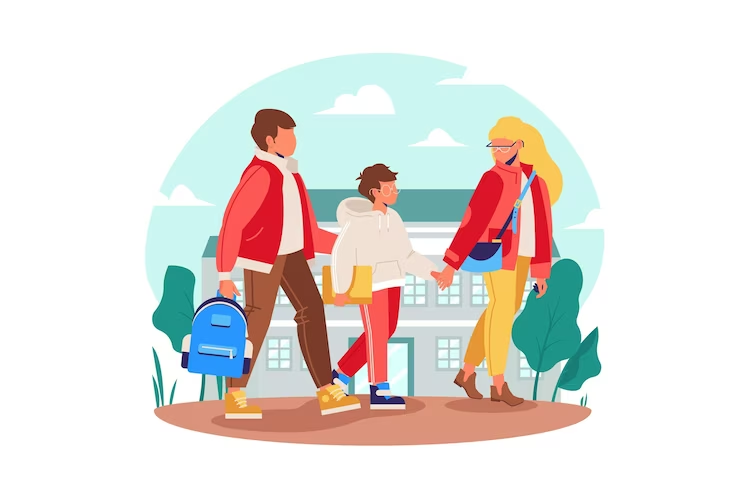 Educate the rest of the school community on the impact of paper production and waste (pupils, members of staff and families).
Encourage teachers to set homework online.

Send information home to parents via email or online platforms e.g. letters and newsletters.
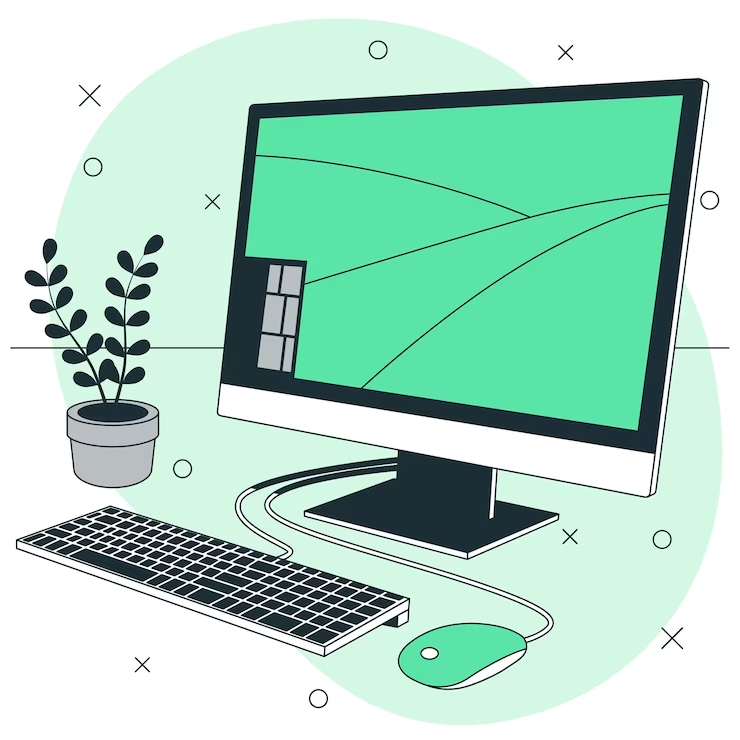 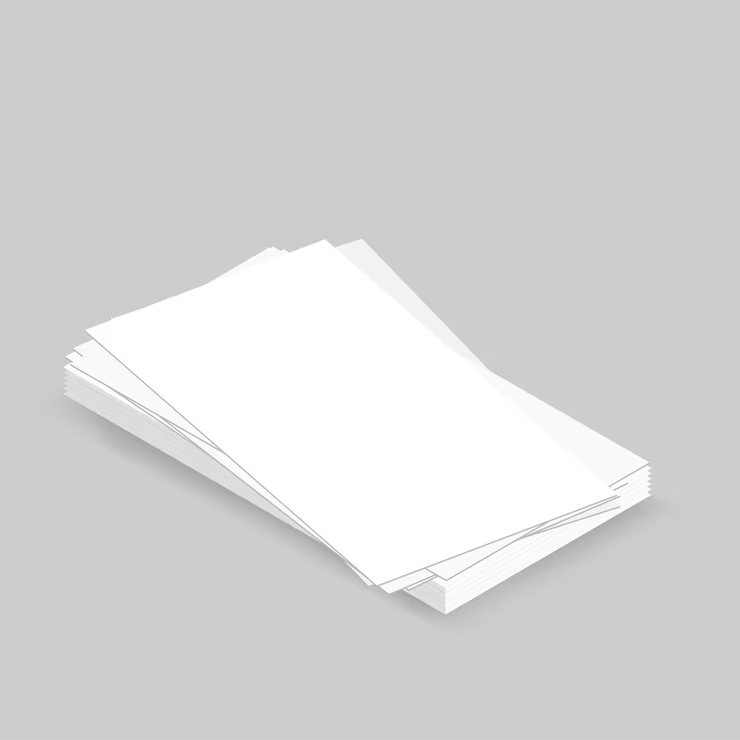 Use recycled paper where you can.
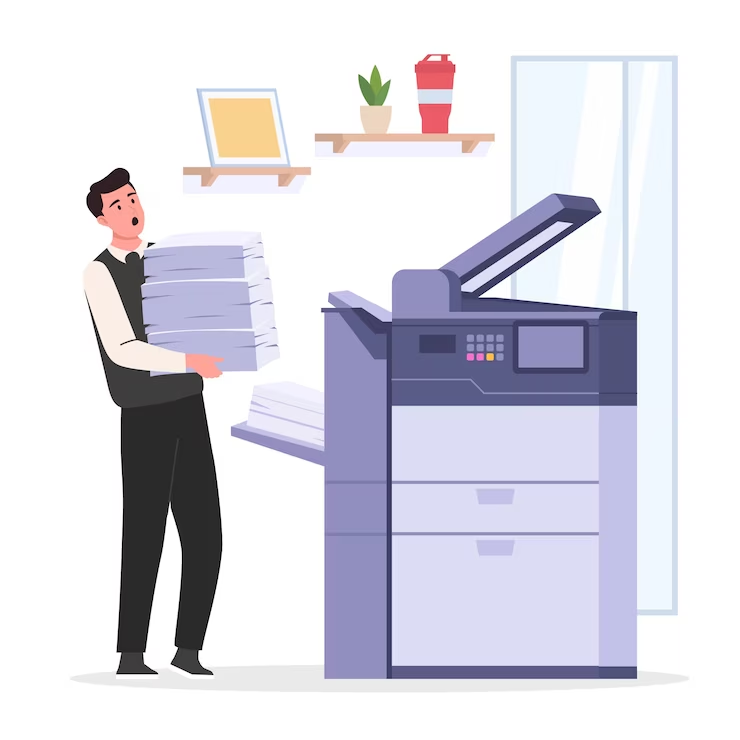 Encourage people to only print what they need.
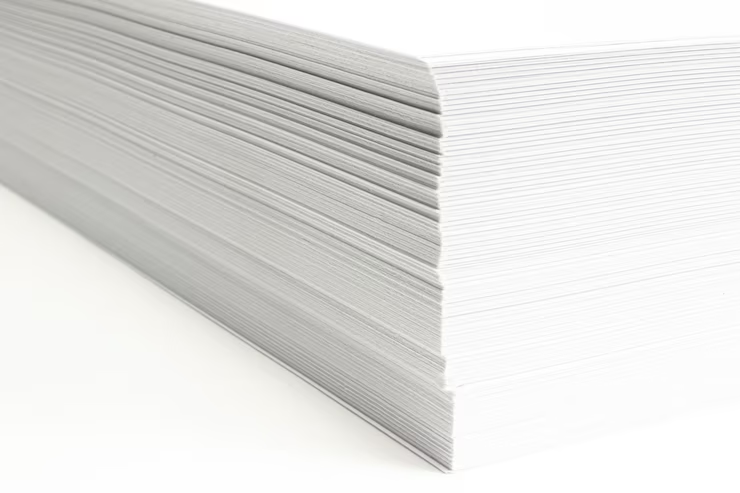 Have paper allocations for each class per half term to encourage people to think about how much they are using.
ACTION PLANNING
As a team, create your own action plan to tackle paper wastage and reduce paper usage in your school.
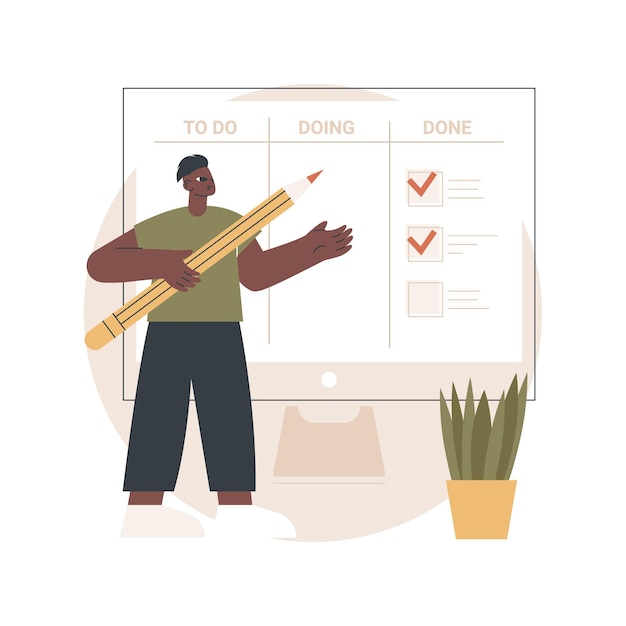 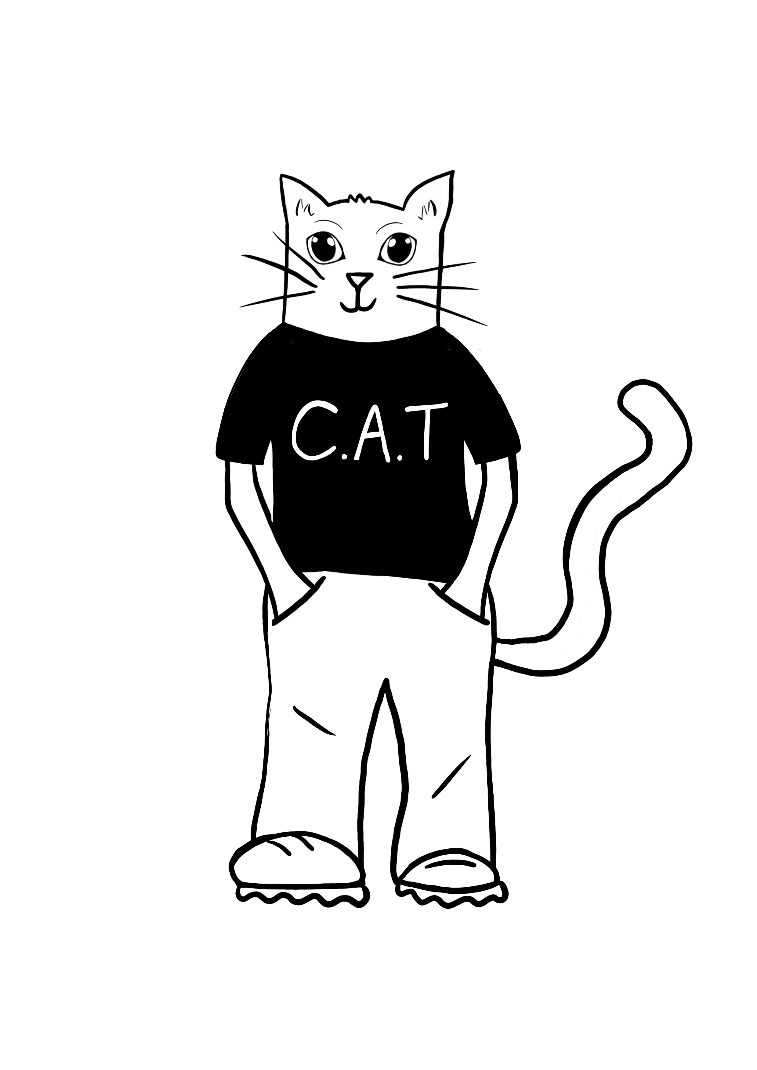 You can create your own action plan or use the C.A.T template.
TAKING ACTION AT HOME!
What can you do at home? 

There are lots of ways that you can reduce paper usage and waste in your own home.
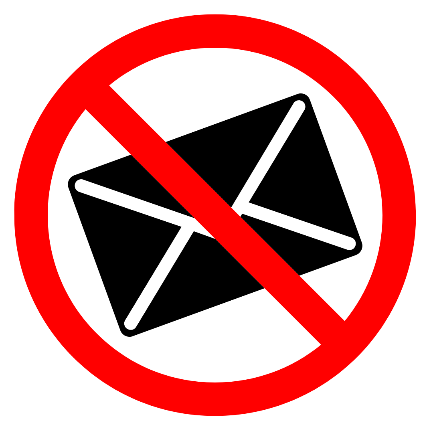 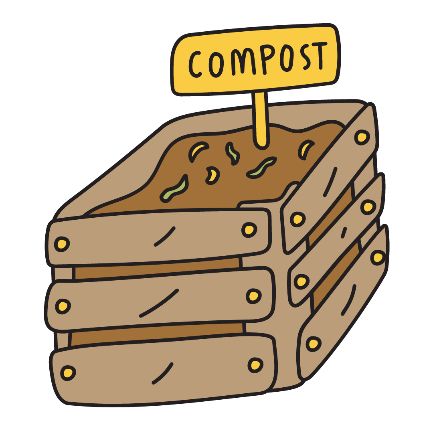 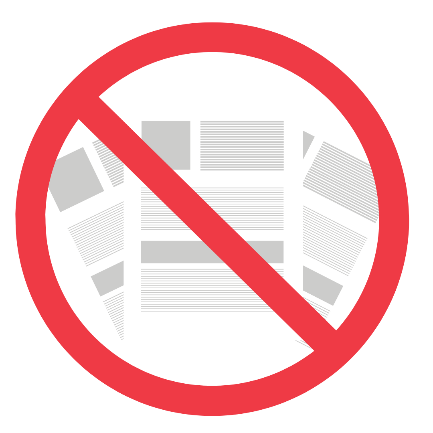 Create a poster to stop people putting junk mail through your letter box.
Shred brown paper and use it in your compost.
Go paperless as a family e.g. bank statements.
IMAGE CREDITS